TRƯỜNG TIỂU HỌC THẠCH BÀN A
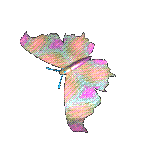 CHÀO MỪNG QUÝ THẦY CÔ
VỀ DỰ GIỜ THĂM LỚP
Môn Tự nhiên và Xã hội lớp 3
Bài 7: THỰC HÀNH: KHẢO SÁT VỀ SỰ AN TOÀN CỦA TRƯỜNG HỌC (T1)
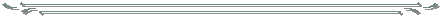 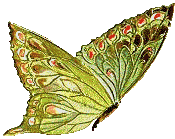 Giáo viên:……………………………………
Lớp:  3
Thứ……ngày…..tháng…..năm…….
TỰ NHIÊN VÀ XÃ HỘI
Bài 7: THỰC HÀNH: KHẢO SÁT VỀ SỰ AN TOÀN CỦA TRƯỜNG HỌC (T1)
1. Lập kế hoạch khảo sát về sự an toàn của trường học.
1. Lựa chọn khu vực để khảo sát về sự an toàn của trường học
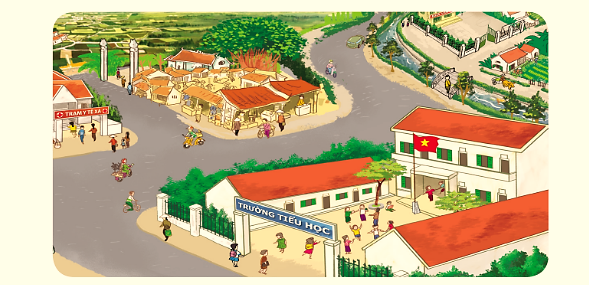 Nhóm em chọn khu vực khuôn viên trường học để khảo sát về sự an toàn của trường học.
Thứ……ngày…..tháng…..năm…….
TỰ NHIÊN VÀ XÃ HỘI
Bài 7: THỰC HÀNH: KHẢO SÁT VỀ SỰ AN TOÀN CỦA TRƯỜNG HỌC (T1)
1. Lập kế hoạch khảo sát về sự an toàn của trường học.
2. Hãy cho biết, em cần khảo sát những gì về sự an toàn của trường học theo gợi ý sau.
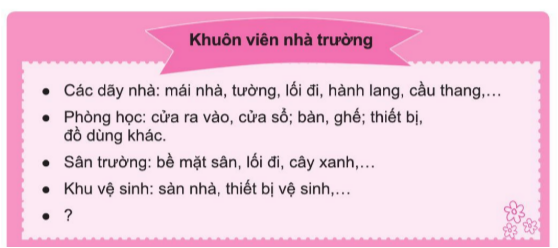 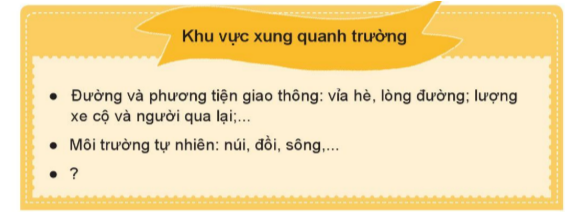 Thứ……ngày…..tháng…..năm…….
TỰ NHIÊN VÀ XÃ HỘI
Bài 7: THỰC HÀNH: KHẢO SÁT VỀ SỰ AN TOÀN CỦA TRƯỜNG HỌC (T1)
1. Lập kế hoạch khảo sát về sự an toàn của trường học.
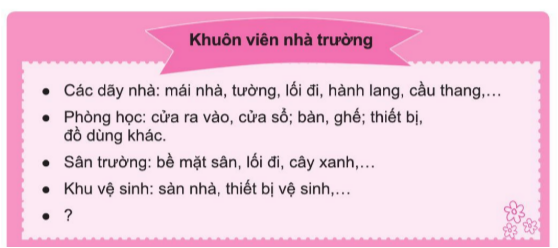 Thứ……ngày…..tháng…..năm…….
TỰ NHIÊN VÀ XÃ HỘI
Bài 7: THỰC HÀNH: KHẢO SÁT VỀ SỰ AN TOÀN CỦA TRƯỜNG HỌC (T1)
1. Lập kế hoạch khảo sát về sự an toàn của trường học.
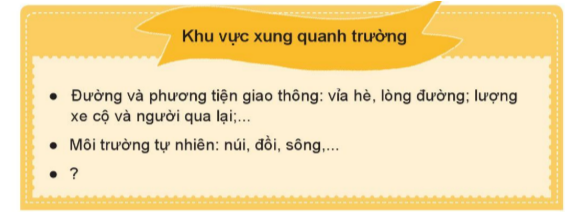 Thứ……ngày…..tháng…..năm…….
TỰ NHIÊN VÀ XÃ HỘI
Bài 7: THỰC HÀNH: KHẢO SÁT VỀ SỰ AN TOÀN CỦA TRƯỜNG HỌC (T1)
1. Lập kế hoạch khảo sát về sự an toàn của trường học.
3. Xây dựng phiếu khảo sát
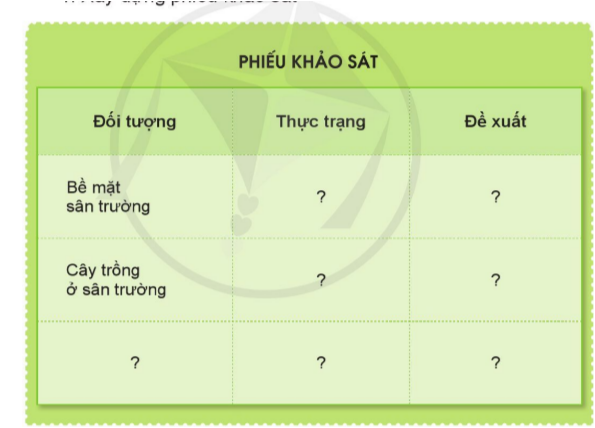 Thứ……ngày…..tháng…..năm…….
TỰ NHIÊN VÀ XÃ HỘI
Bài 7: THỰC HÀNH: KHẢO SÁT VỀ SỰ AN TOÀN CỦA TRƯỜNG HỌC (T1)
1. Lập kế hoạch khảo sát về sự an toàn của trường học.
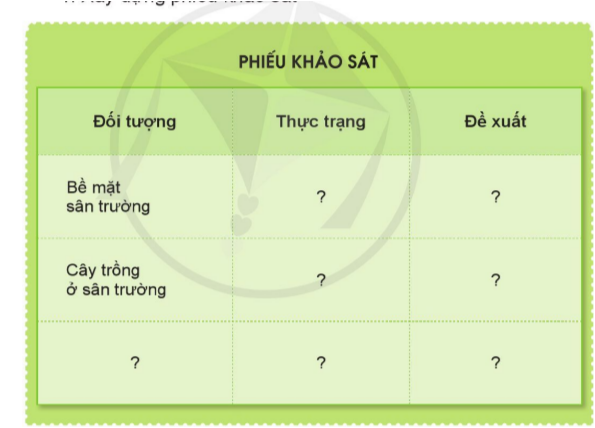 Thứ……ngày…..tháng…..năm…….
TỰ NHIÊN VÀ XÃ HỘI
Bài 7: THỰC HÀNH: KHẢO SÁT VỀ SỰ AN TOÀN CỦA TRƯỜNG HỌC (T1)
Khi đi khảo sát, các bạn nhớ mang theo bút, phiếu khảo sát và chú ý an toàn nhé!
2. Thực hiện kế hoạch.
1. Đi khảo sát
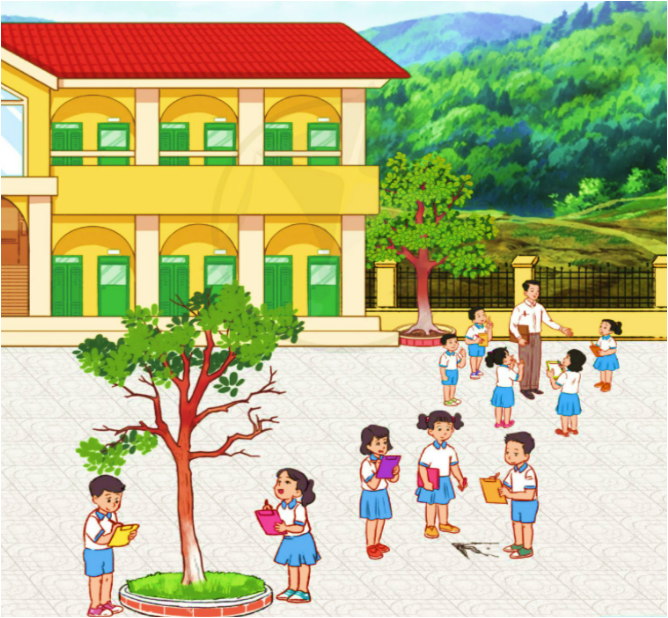 An toàn trong trường học  luôn là yêu cầu hàng đầu trong các trường học.  Dựa vào tình hình đặc điểm kinh tế của mỗi trường, mỗi địa phương để xây dụng những mẫu khảo sát và những đề xuất phù hợp.
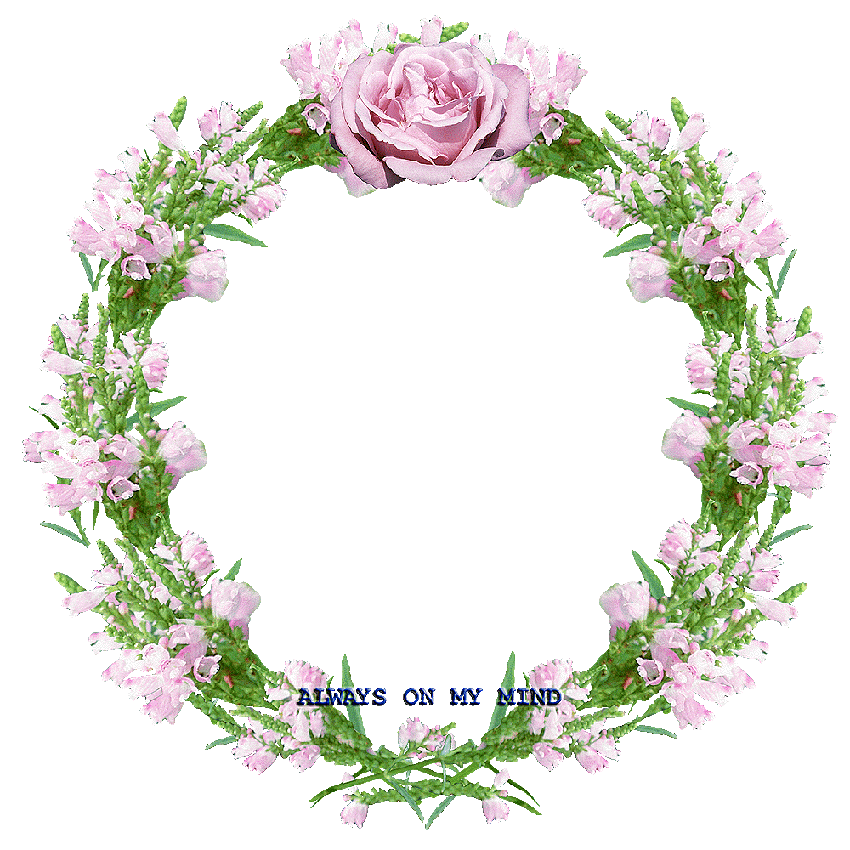 XIN CHÂN THÀNH CẢM ƠN 
QUÝ THẦY CÔ GIÁO VÀ CÁC EM